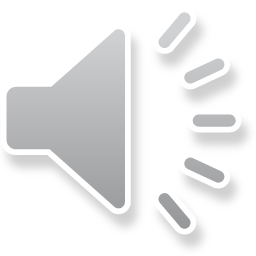 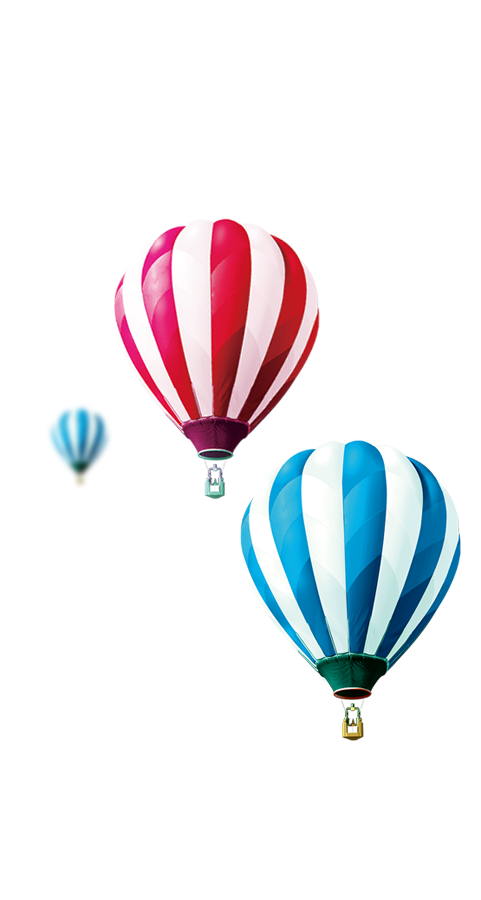 TRƯỜNG TIỂU HỌC HOÀNG QUẾ
CHÀO MỪNG THẦY CÔ ĐẾN DỰ GIỜ
TIẾNG VIỆT LỚP 1
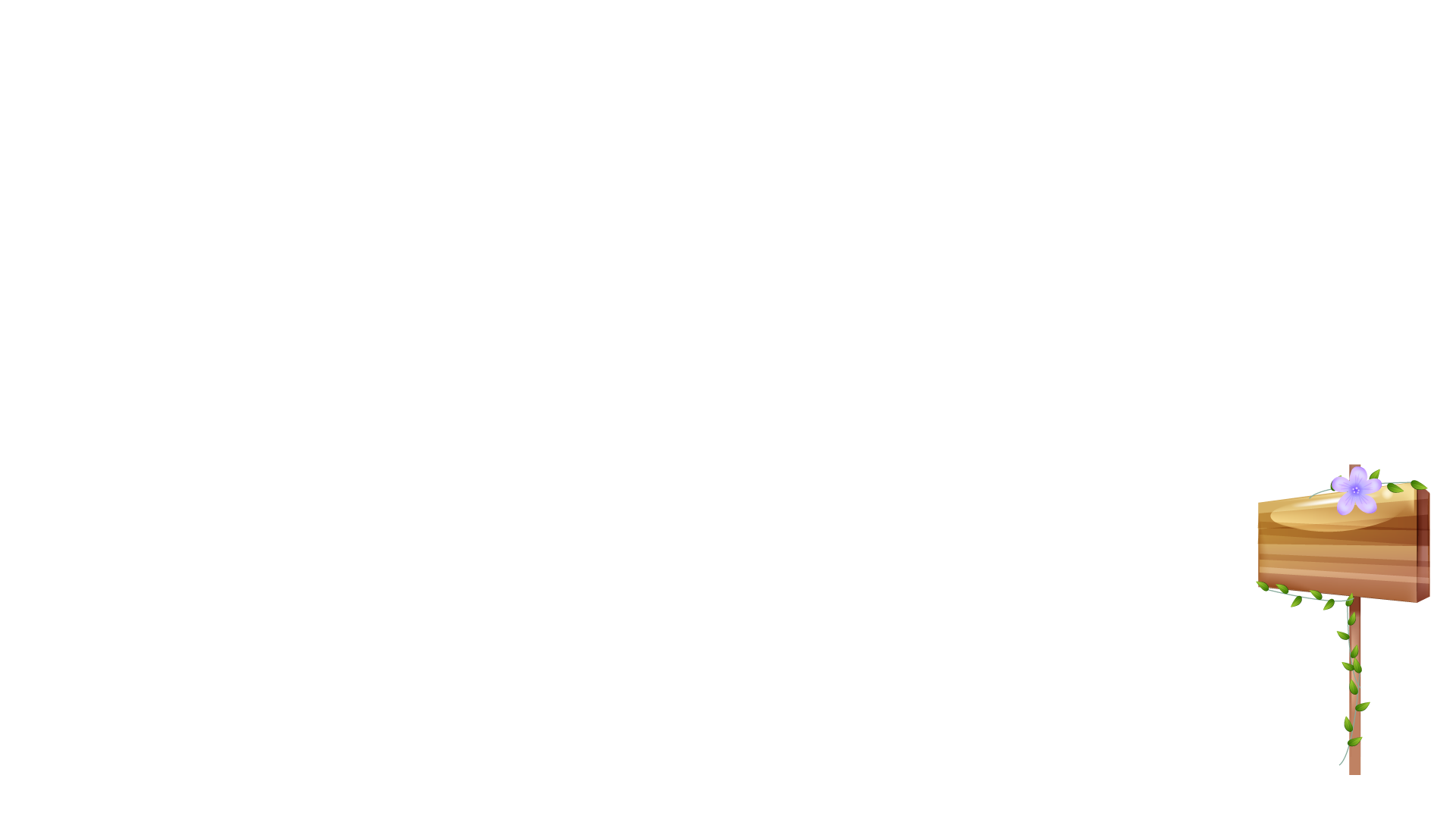 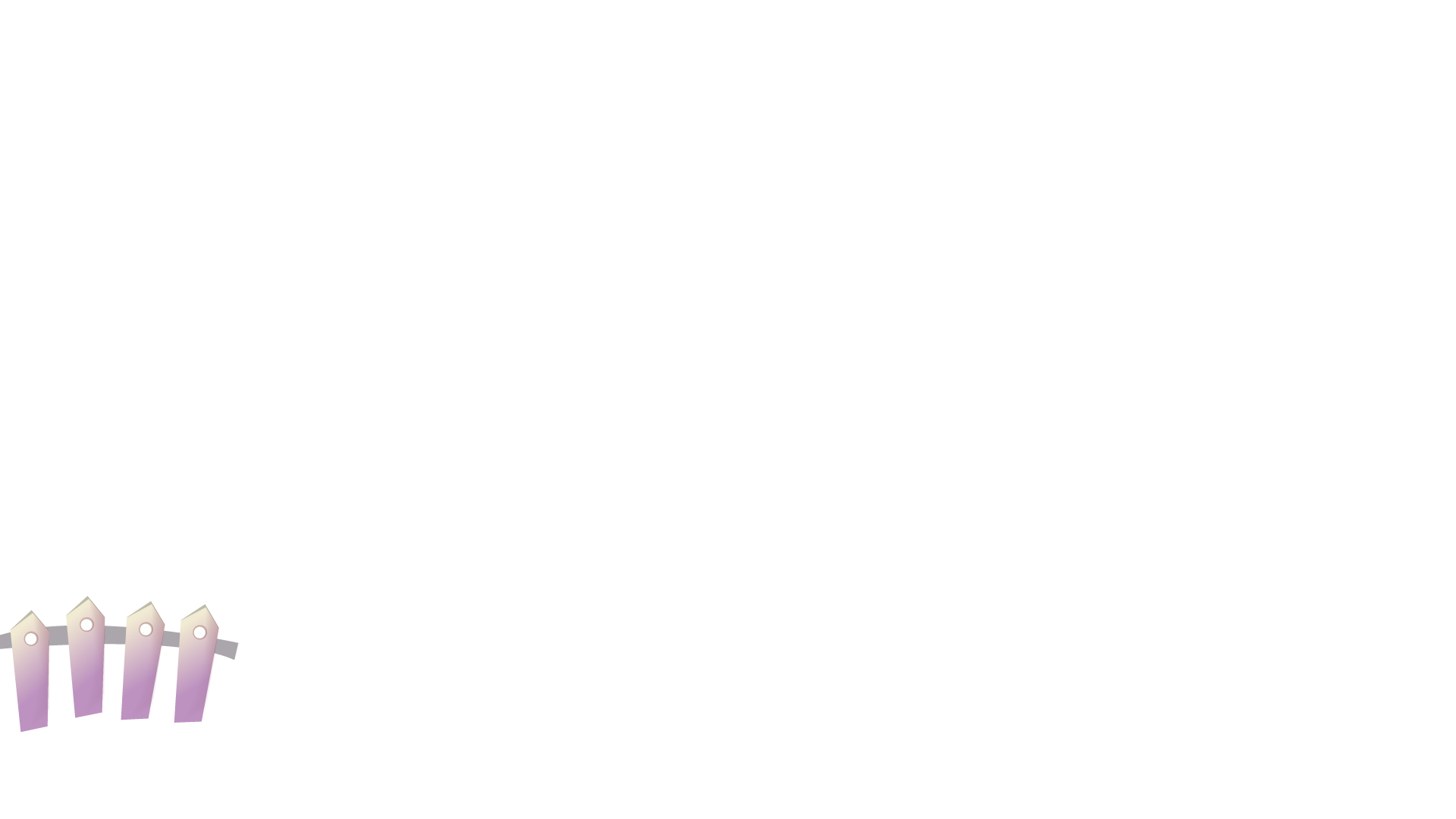 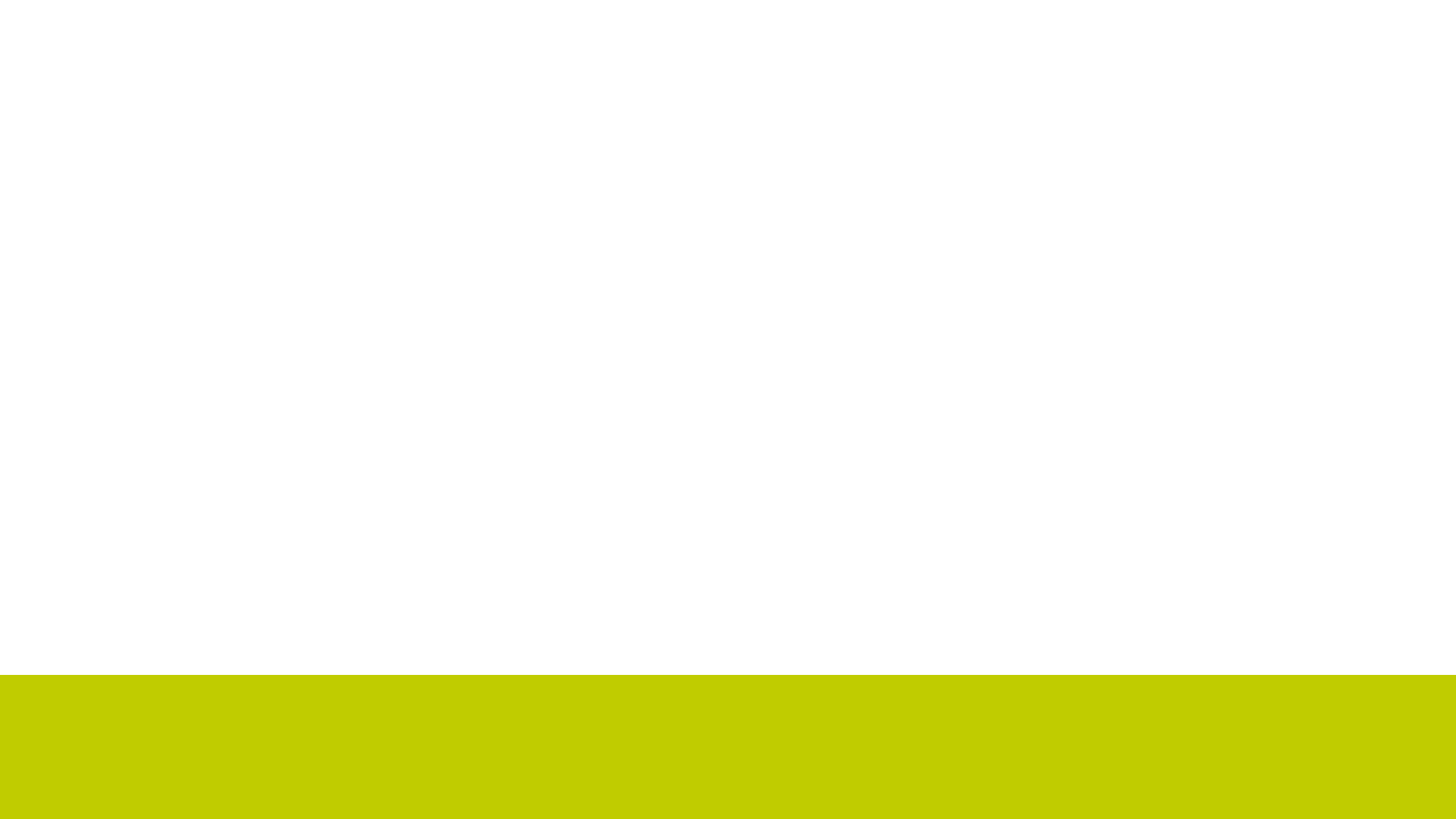 Giáo viên: Bùi Thị Hoa
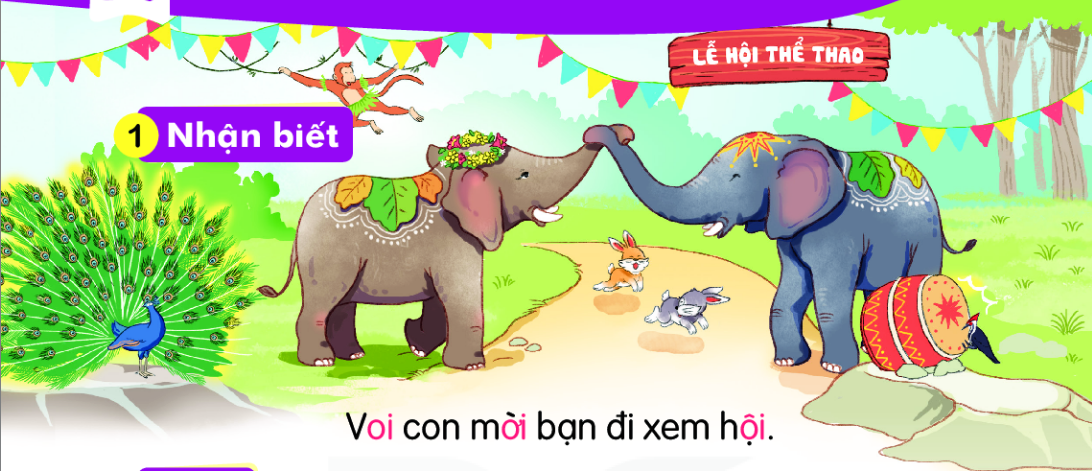 ơi
Voi con mời bạn đi xem hội.
ôi
oi
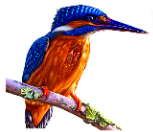 Chim bói cá
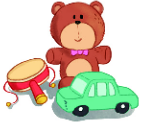 đồ chơi
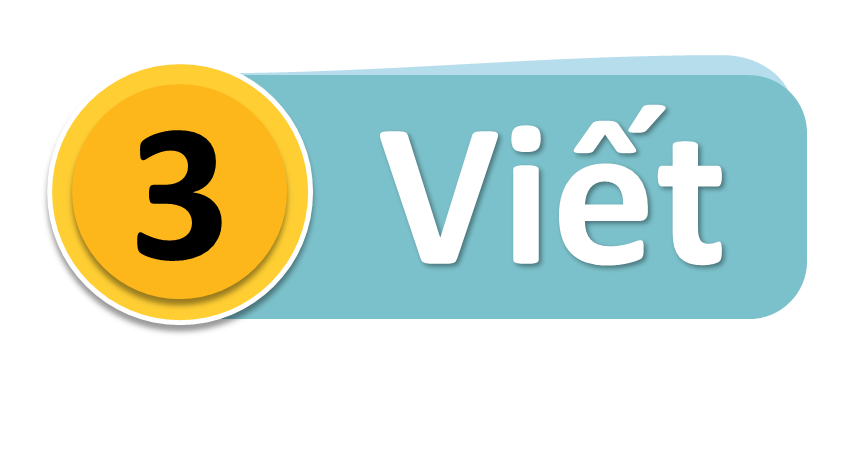 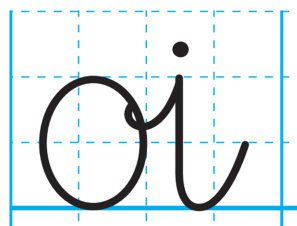 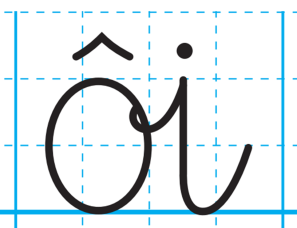 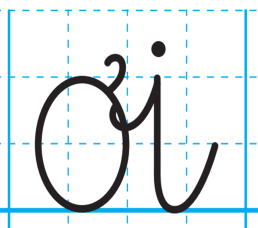 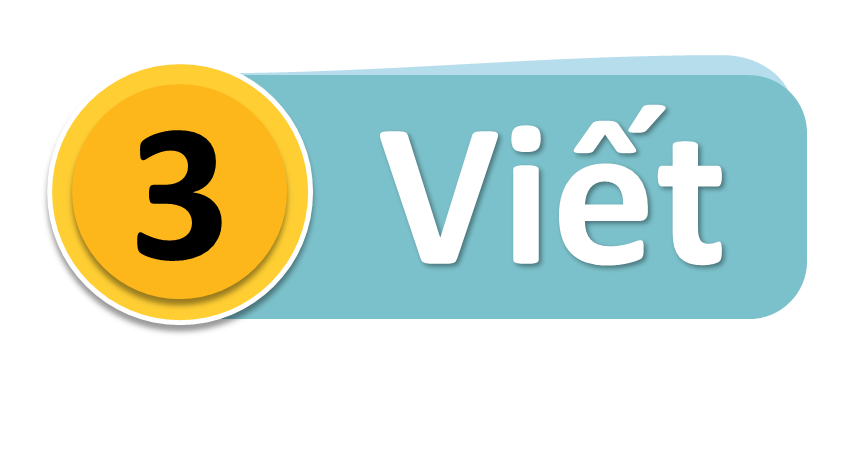 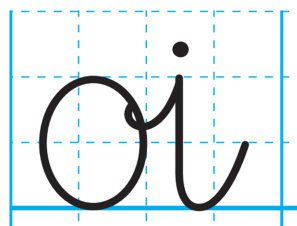 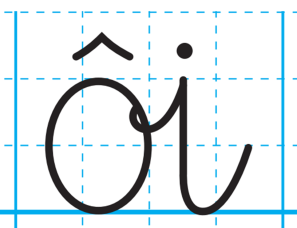 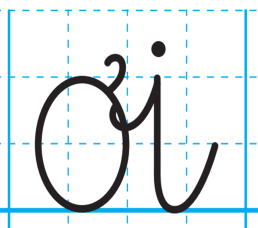 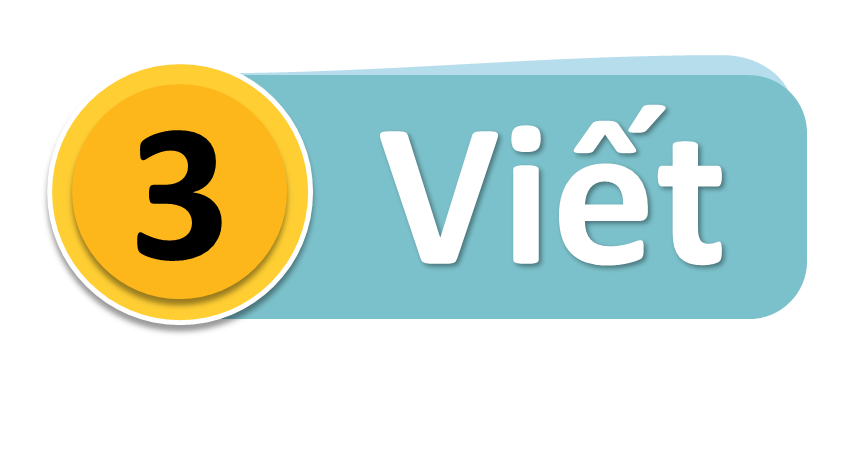 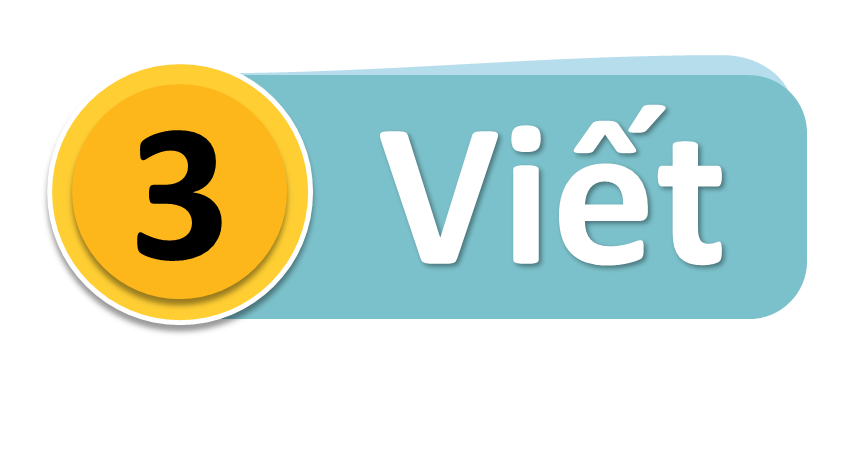 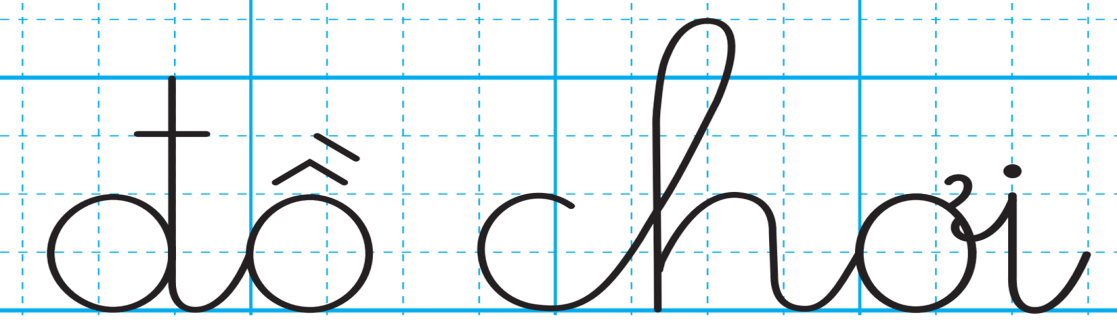 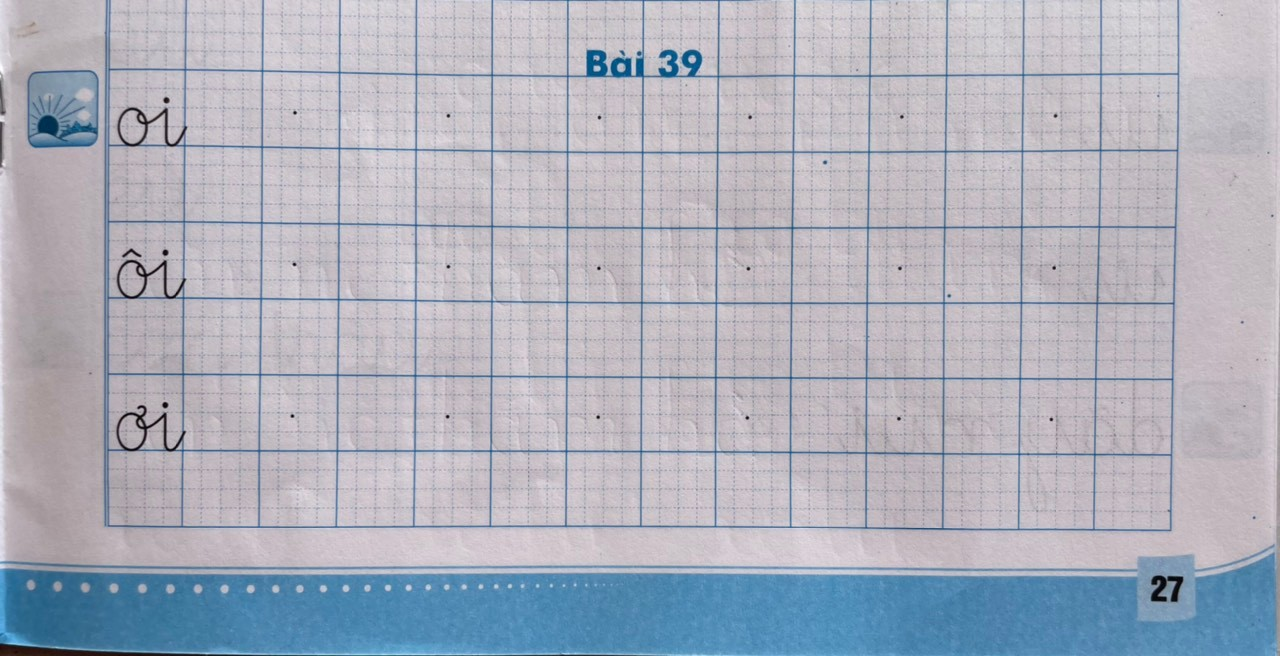 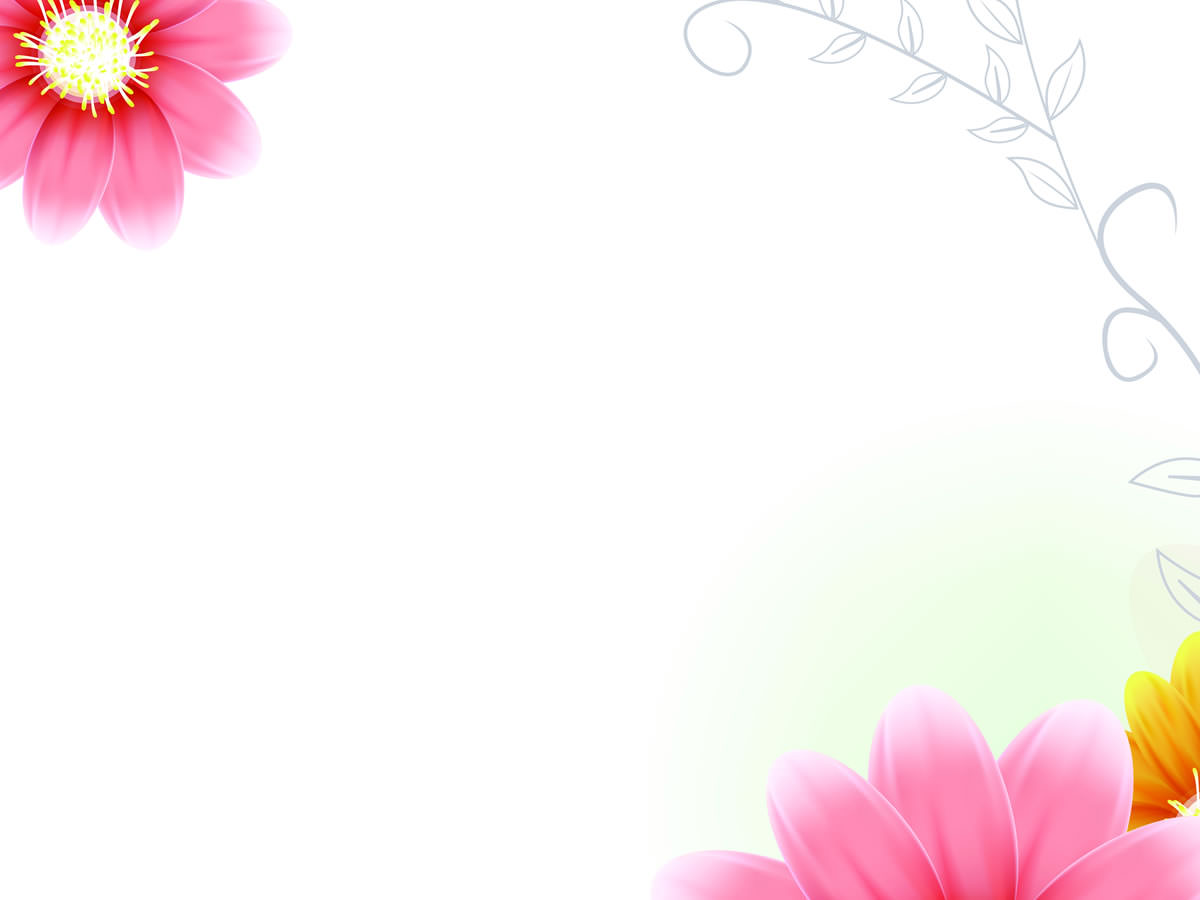 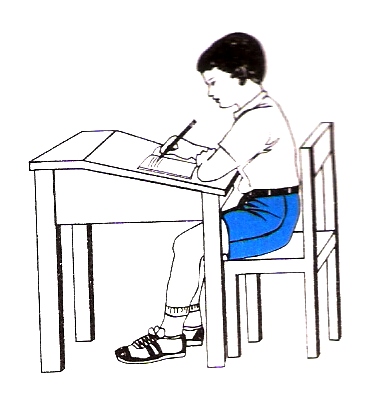 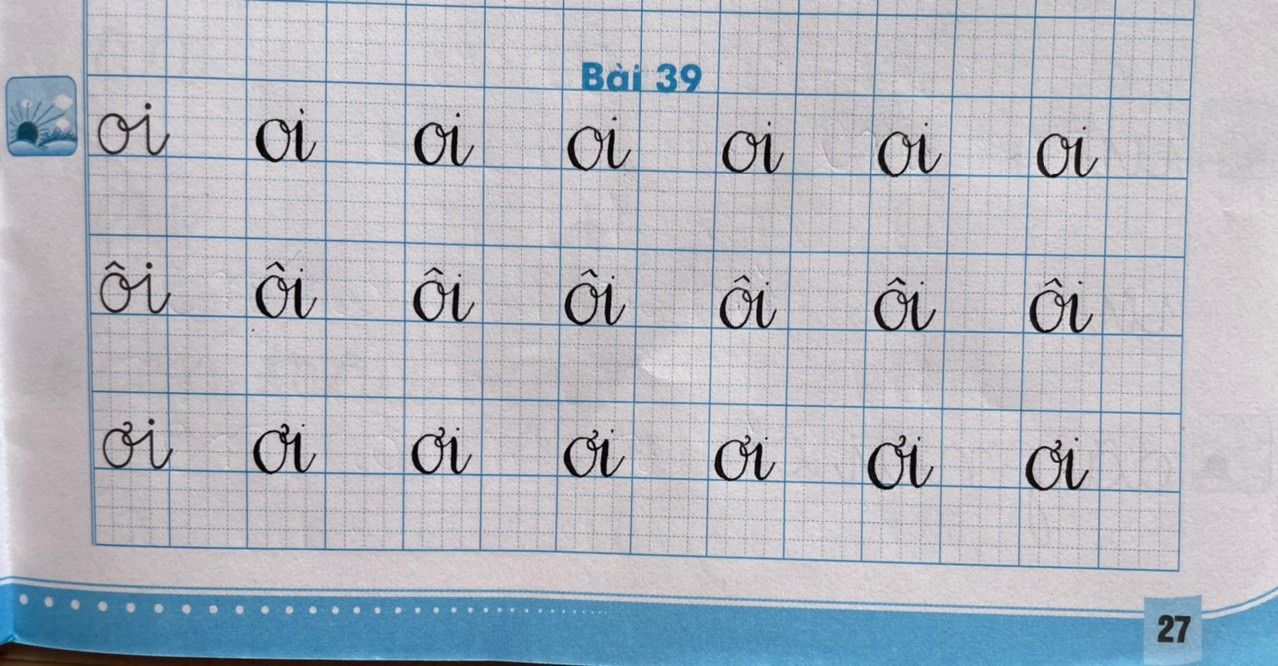 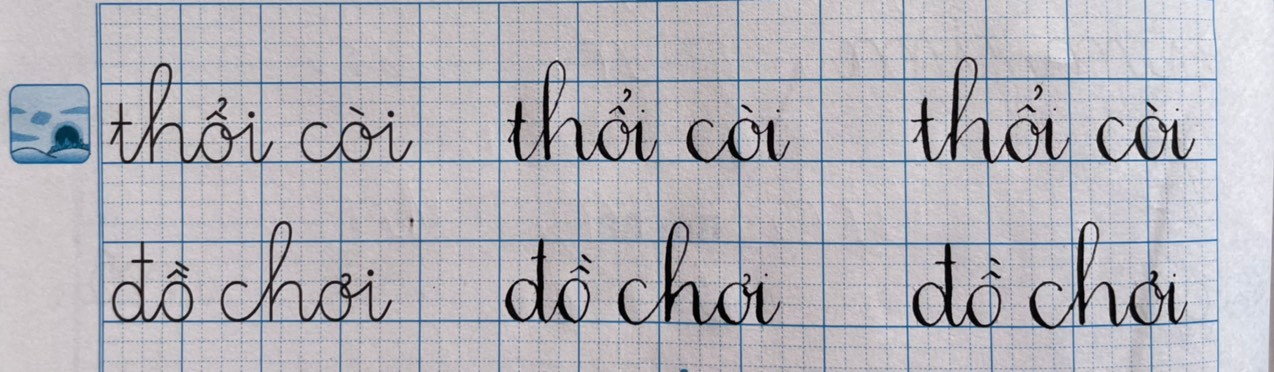 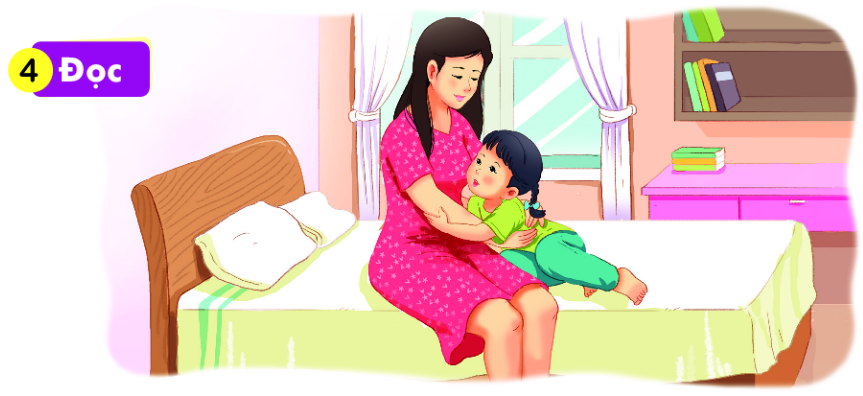 Hà hỏi mẹ: 
     - Mẹ ơi, mạ lớn lên gọi là lúa. Bê lớn lên gọi là bò. Còn con lớn lên thì gọi là gì ạ?
     Mẹ ôm Hà rồi nói:
     - Lớn lên, con vẫn là con gái nhỏ của mẹ.
Hà hỏi mẹ: 
     - Mẹ ơi,  mạ lớn lên gọi là lúa. Bê lớn lên gọi là bò.    Còn con lớn lên thì gọi là gì ạ?
     Mẹ ôm Hà rồi nói:
     - Lớn lên,  con vẫn là con gái nhỏ của mẹ.
hỏi
1
//
ơi
gọi
2
/
//
3
gọi
4
//
gọi
//
rồi
nói
5
//
6
/
//
Hà hỏi mẹ: 
     - Mẹ ơi, mạ lớn lên gọi là lúa. Bê lớn lên gọi là bò. Còn con lớn lên thì gọi là gì ạ?
     Mẹ ôm Hà rồi nói:
     - Lớn lên, con vẫn là con gái nhỏ của mẹ.
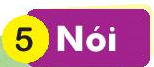 Xe của mẹ và xe của bé
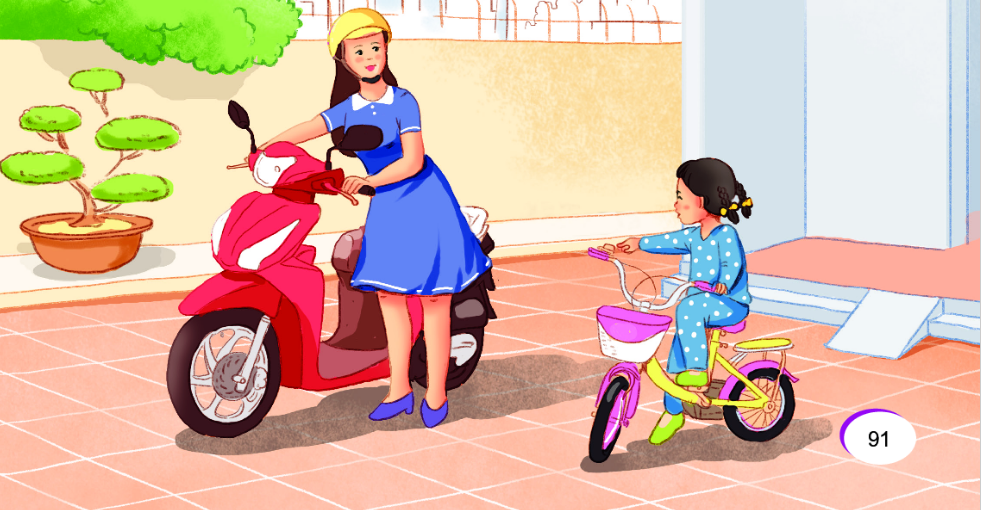 DẶN DÒ
.........................
 ................................